Mrs. Rhodes’  First Grade
Prattville Primary School  2021-2022
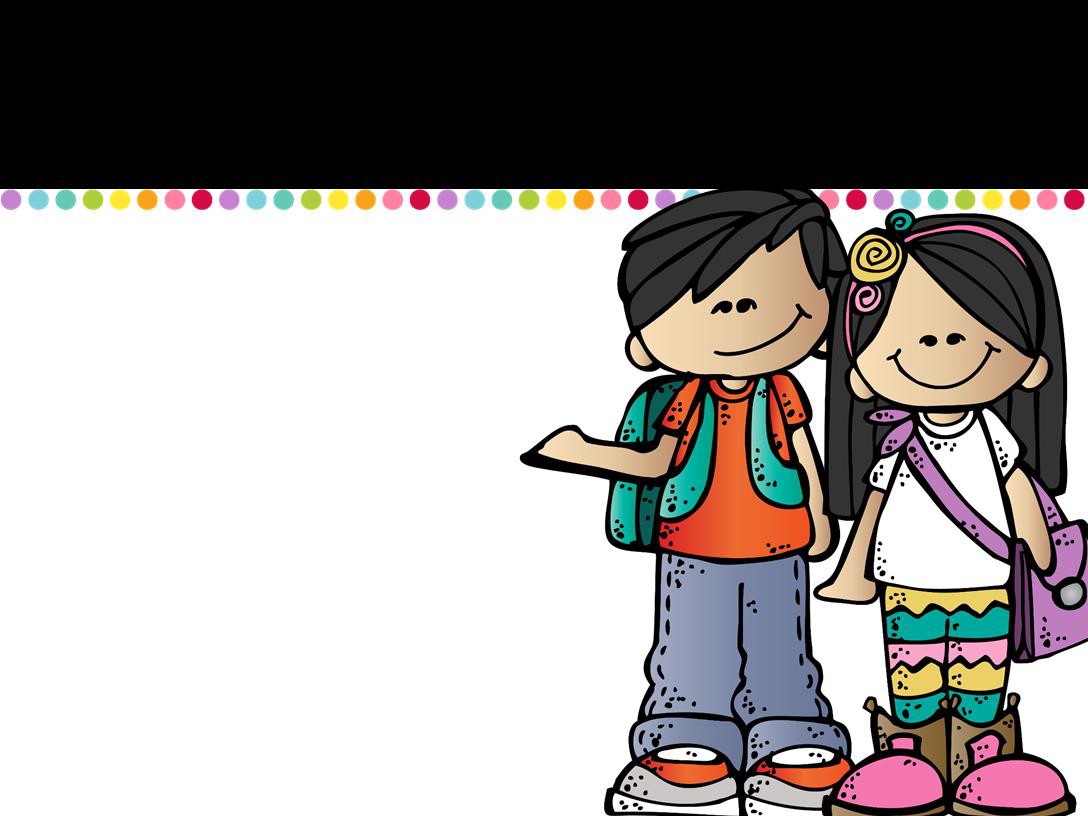 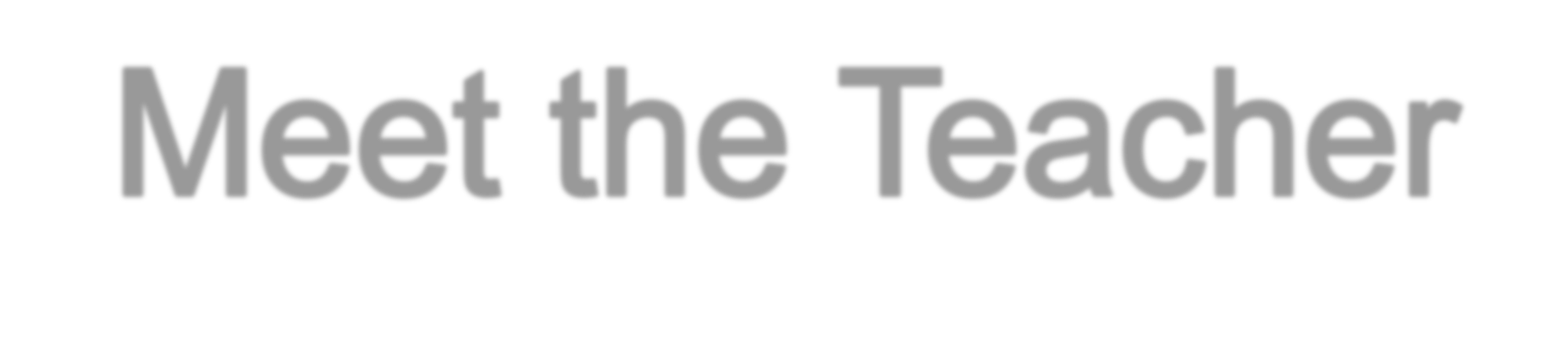 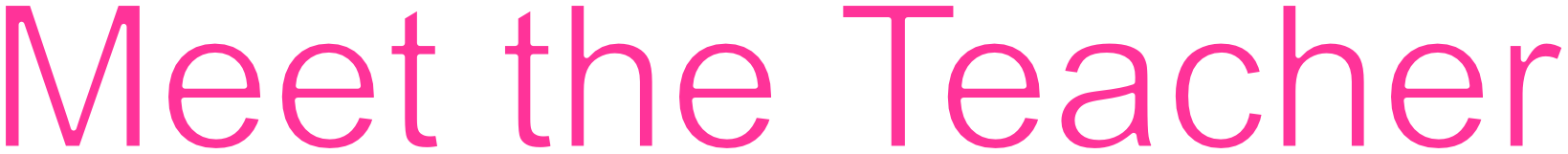 I look forward to meeting each of you during our open house on August 3rd from 4:30-6:30. Our classroom is located on the Green Hallway in Room 128.
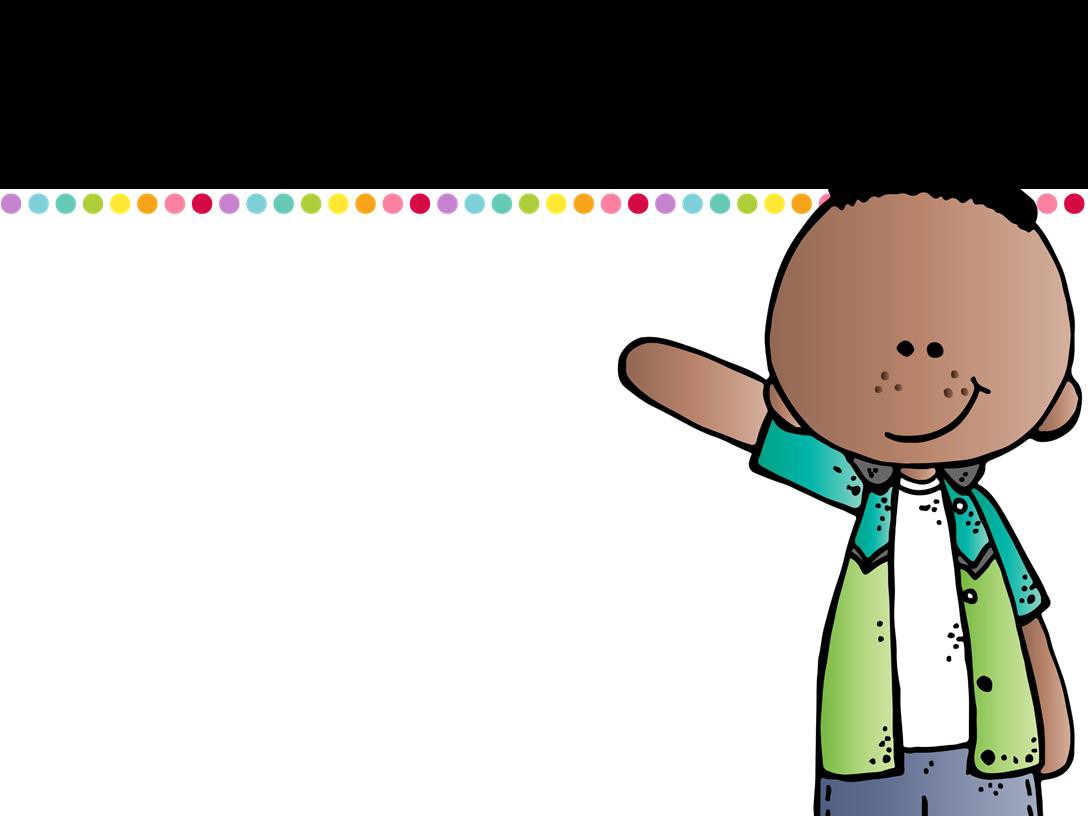 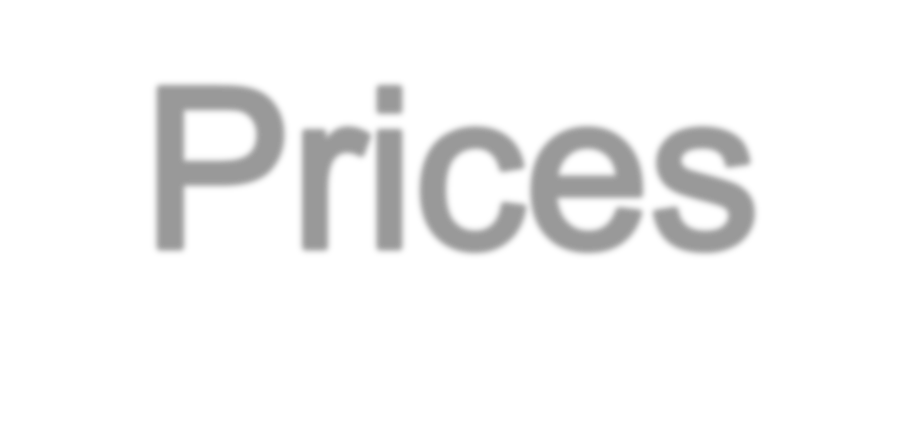 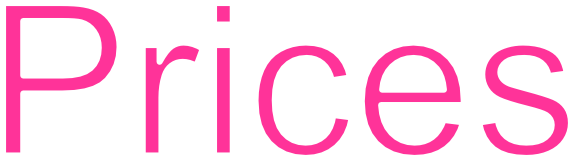 School supplies: Will be purchased for every student. Students will receive everything they need  ( binders, crayons, pencils, paper, etc.). 
Contribution : $15.00 We are still accepting contributions this year. This money is used for school improvements. Any amount you’d like to give would be appreciated! You may pay during Open House or send money with your child the first day of school (cash or check made payable to PPS).
Extras:
PPS T-Shirt: $12.00
PPS Tote Bag: $12.00(Bookbags are not allowed at our school. Students must use a tote bag.) 
PPS Water Bottle: $10.00
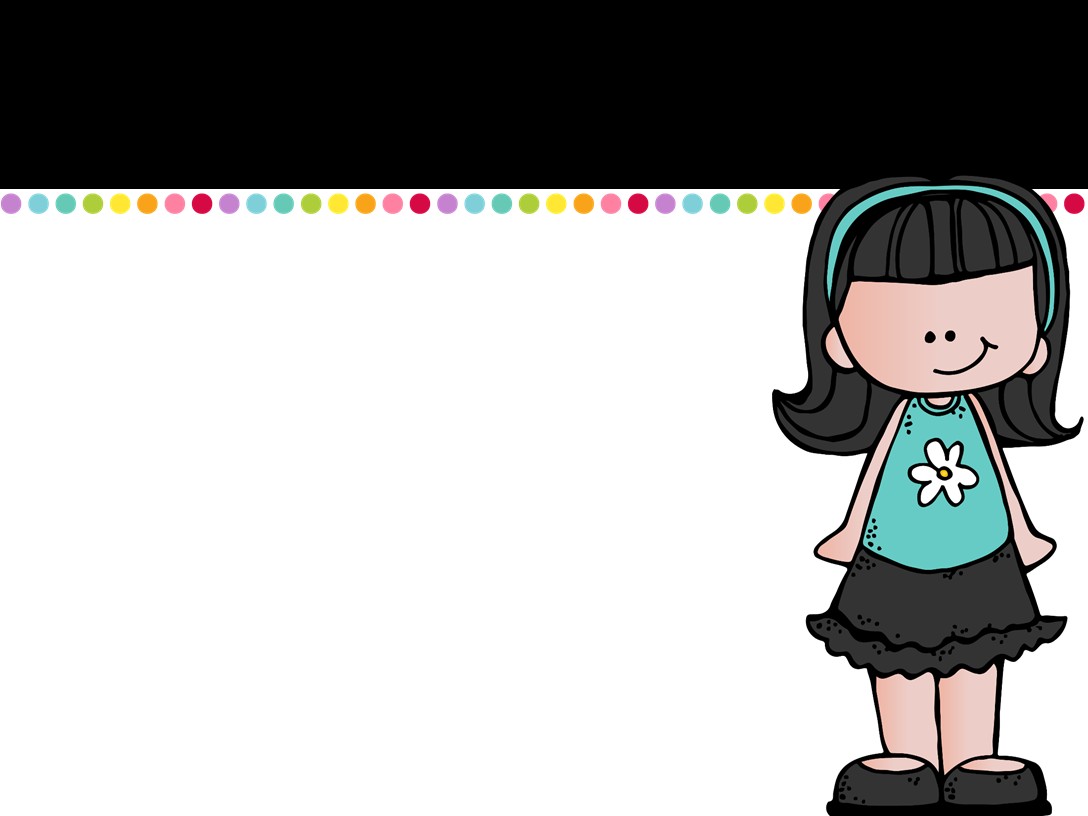 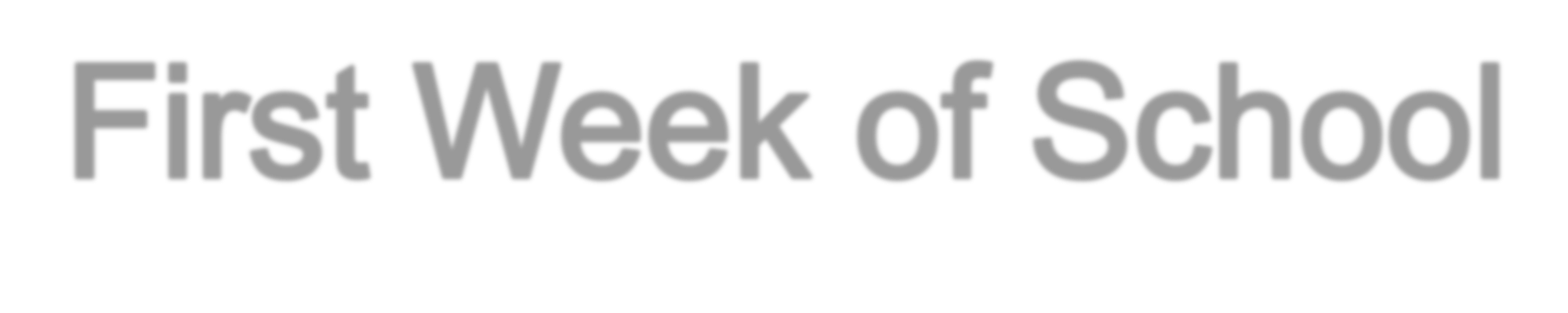 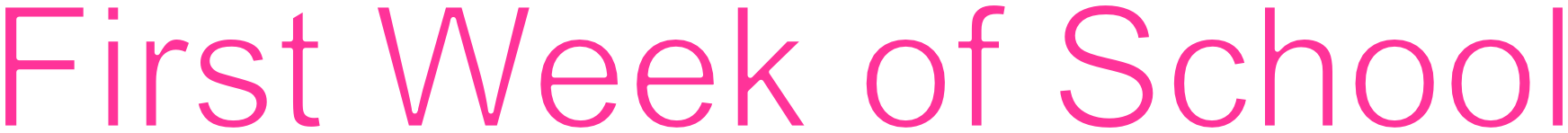 The first day of school will be a staggered start schedule. Your child may still ride the bus or be a car rider the morning of the first day, if you prefer. 
PPS Staff will be there to assist students who are car riders, van riders, or bus riders locate their classroom.
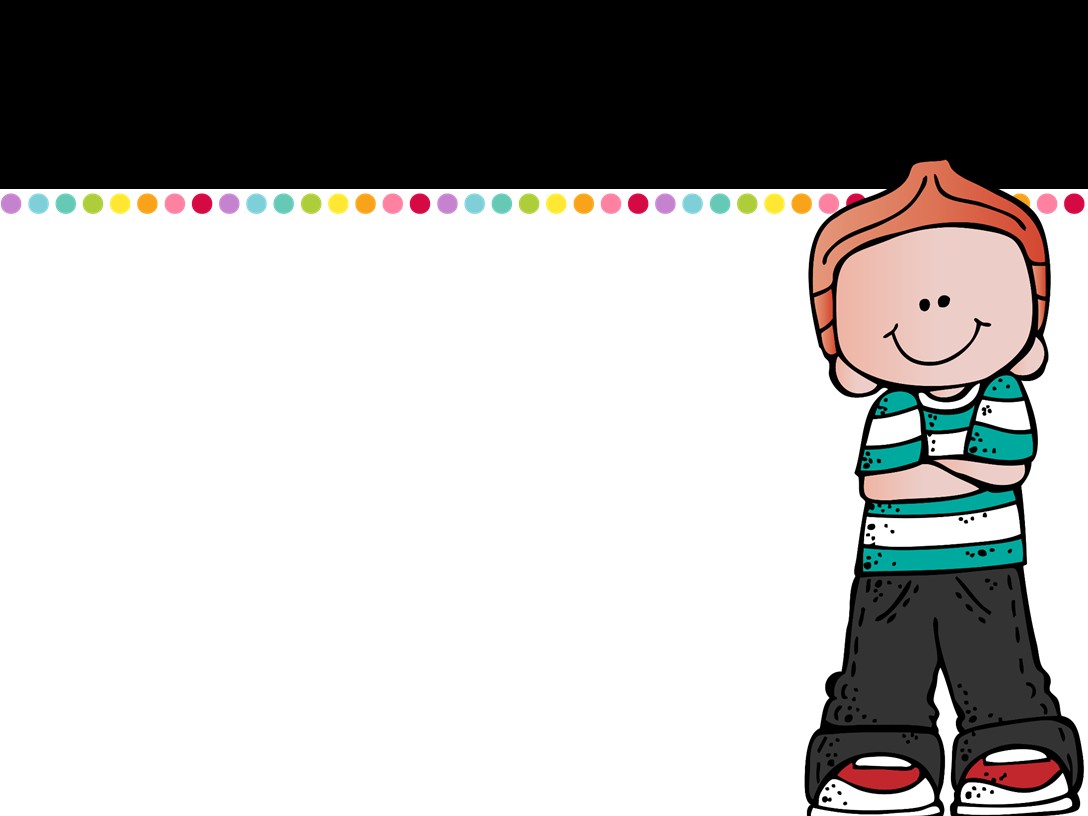 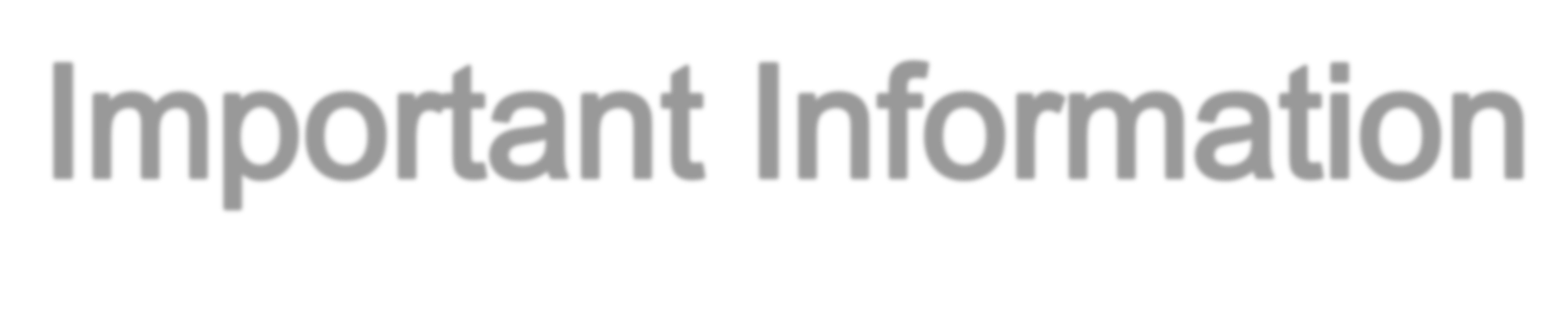 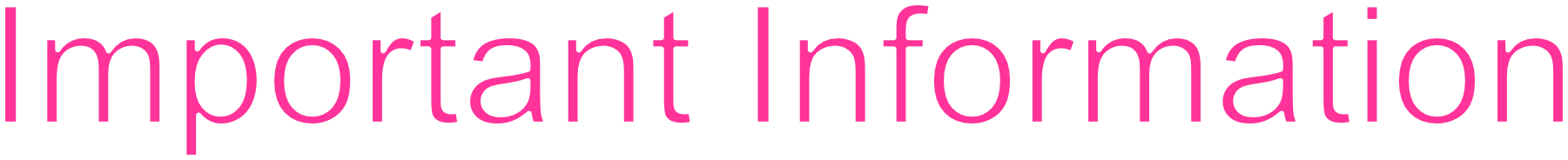 GREEN transportation tags must be worn  the first week of school.
Make sure your child’s bus number is  correct. Questions: Call Transportation at  361-3897.
Tennis shoes must be worn for P.E.
Visit our school website for any  important information.  www.prattvilleprimary.com
Please send a written excuse within 3 days  of your child’s absence.
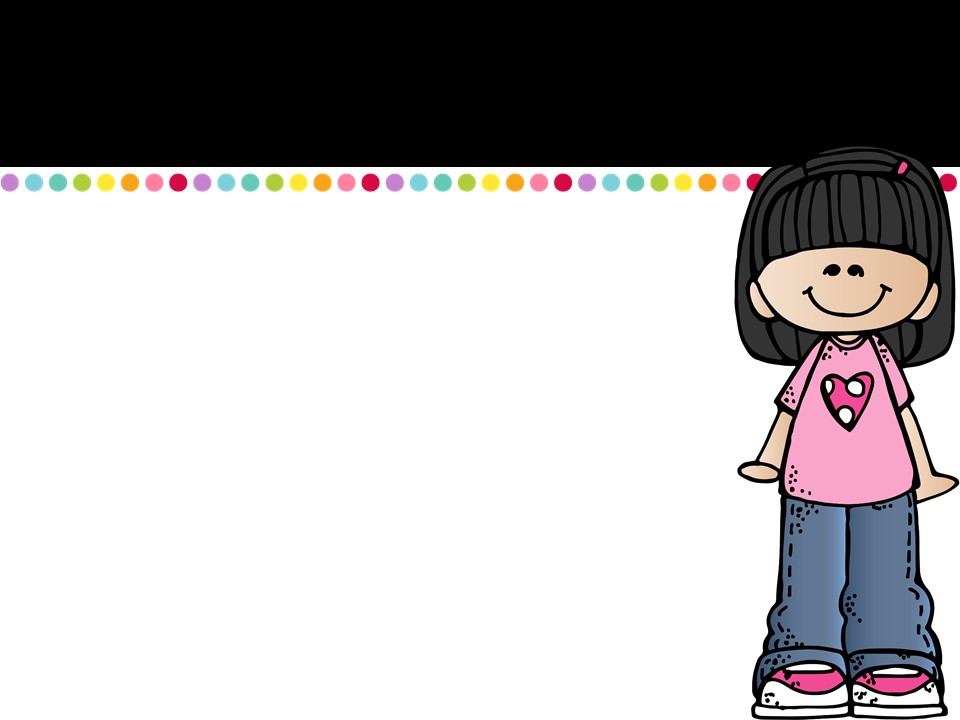 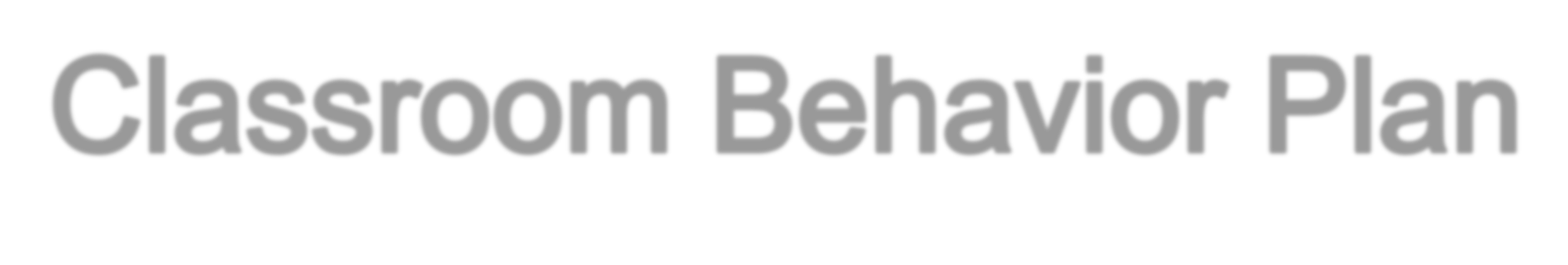 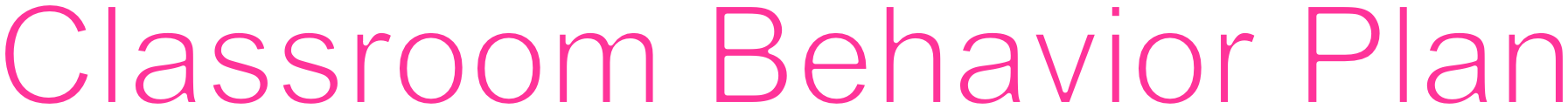 Please read over the Discipline  Plan in your class handbook.
I use Class Dojo to promote  good behavior.
Daily, weekly and monthly  rewards may be given.
Behavior charts are marked  daily in your child’s Home Binder.
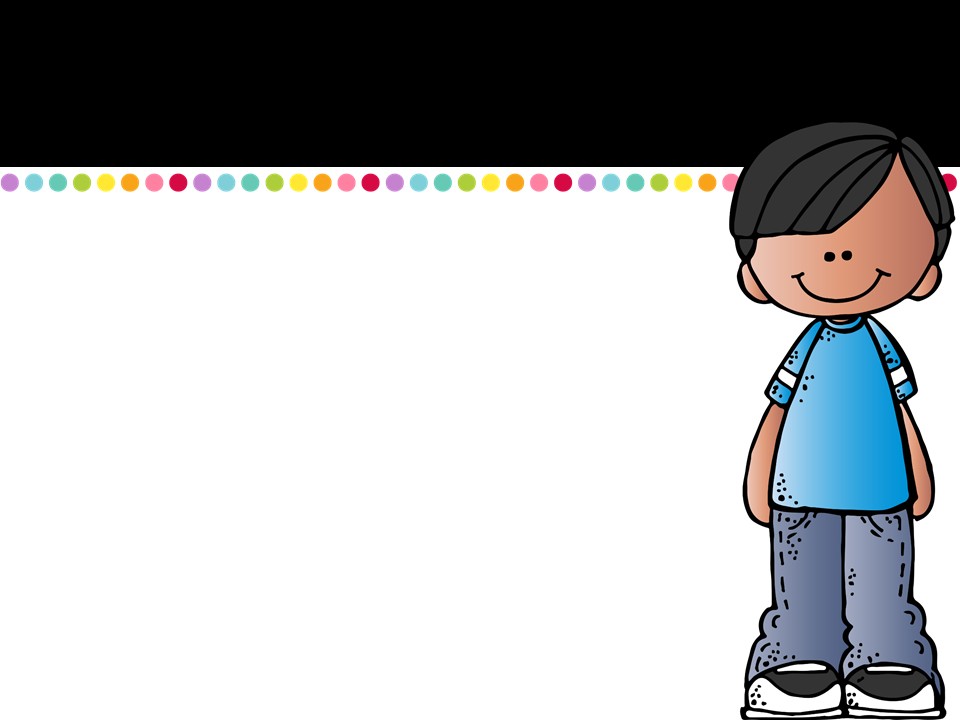 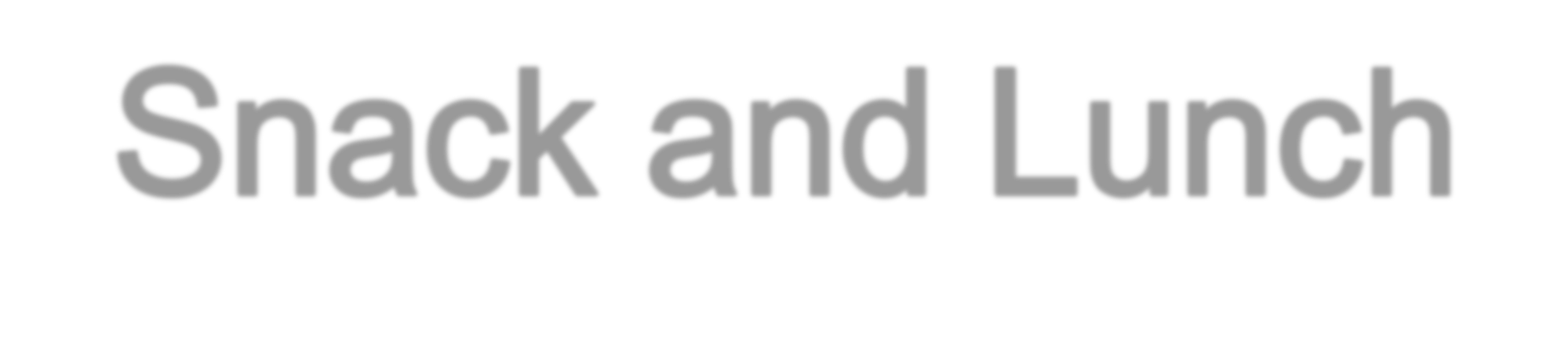 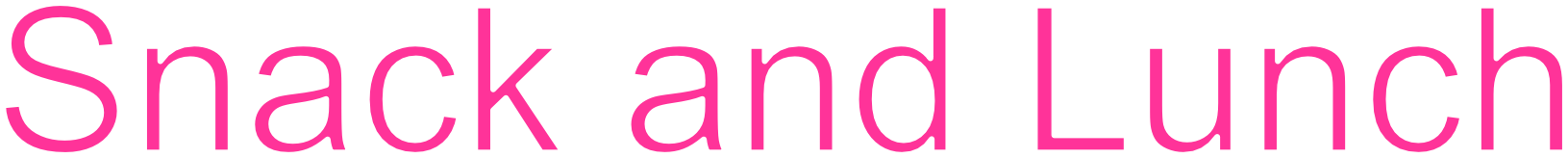 Please  do not allow your child to bring money without an envelope/bag. If it is lost, it becomes a  problem identifying who it belongs to, and can  waste valuable time. If your child arrives to school later than 8:00, you will need to send a  snack from home.
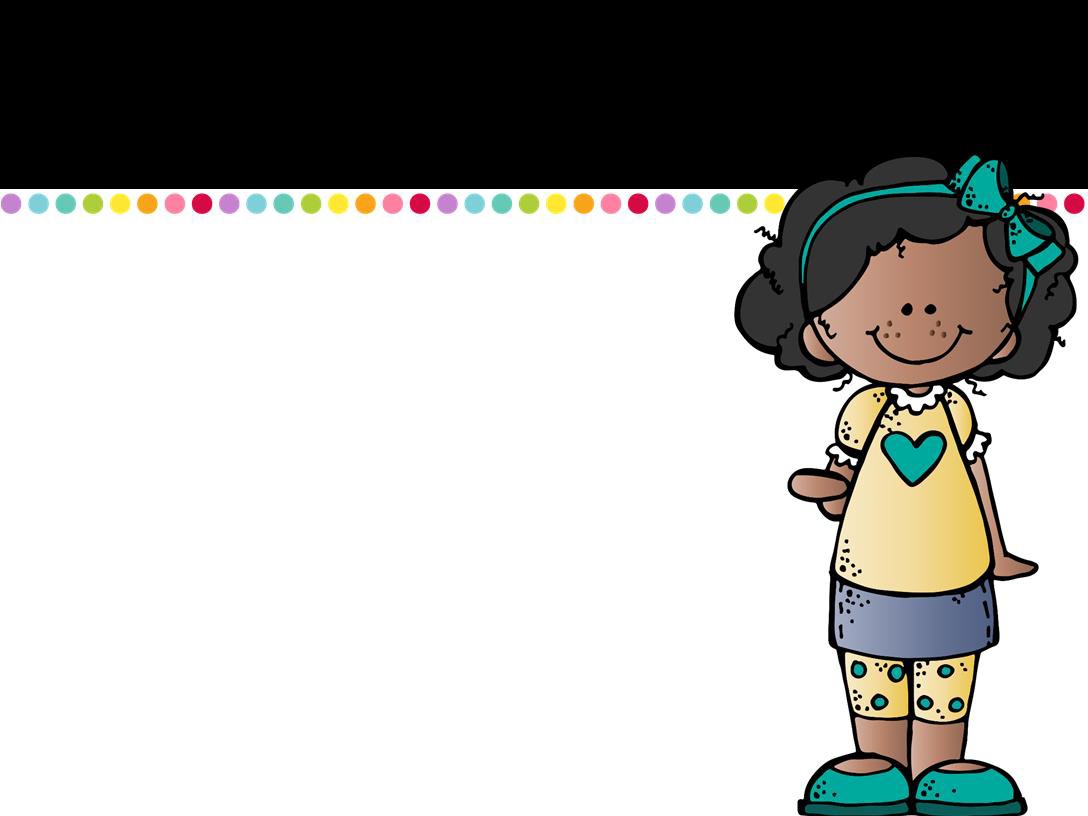 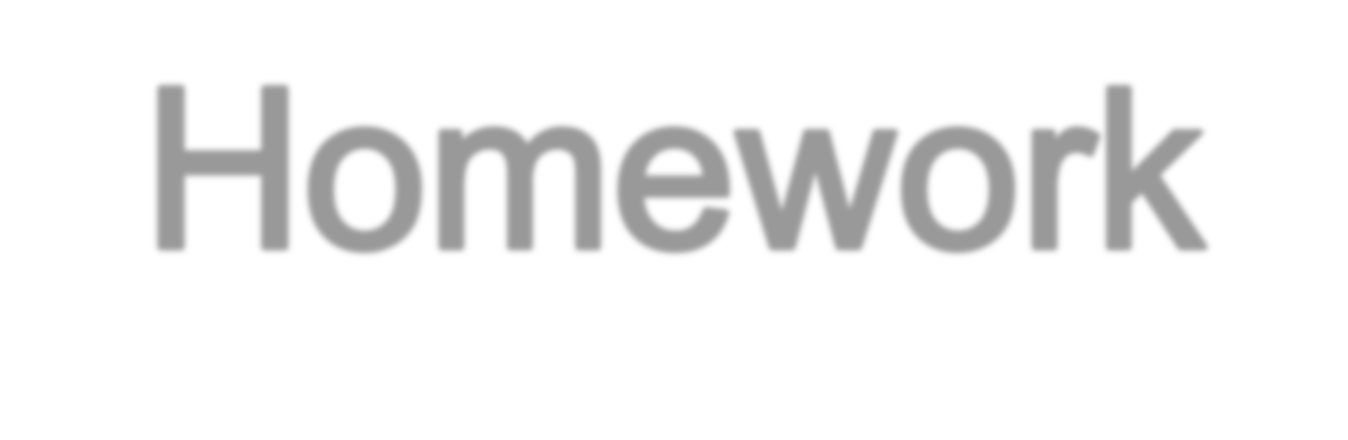 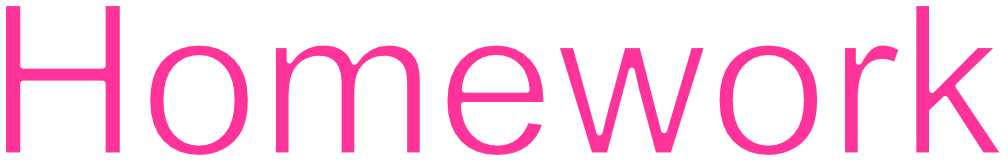 Weekly Newsletters will be sent home  indicating the assignments and  announcements. My website will be  updated weekly to help provide  information to parents concerning skills  being taught and activities happening at  our school and in our classroom.
http://www.prattvilleprimary.com  Reading homework will be sent home in  your child’s Binder with the material  that your child will need to read or  complete highlighted and dated. Please  do not work
ahead.
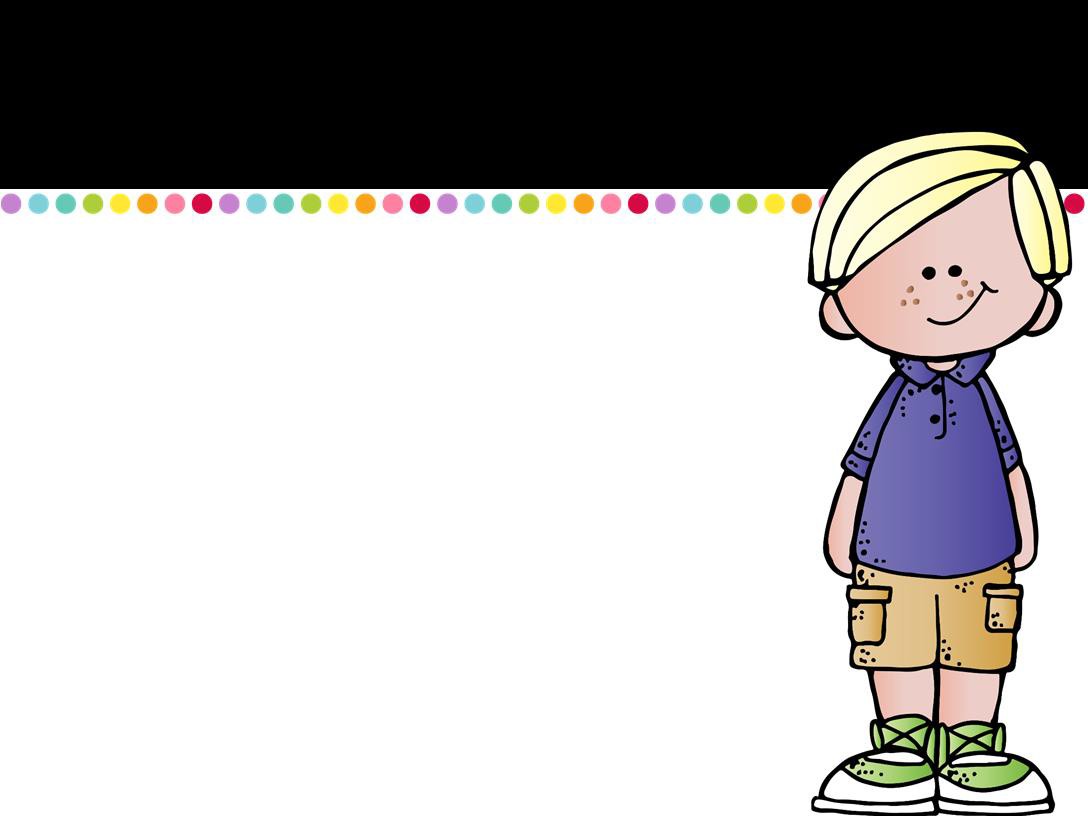 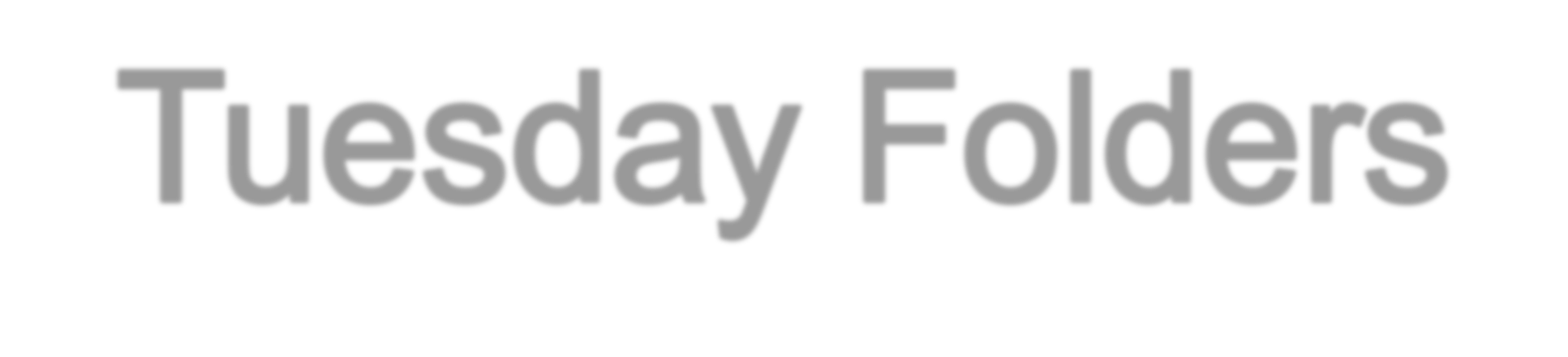 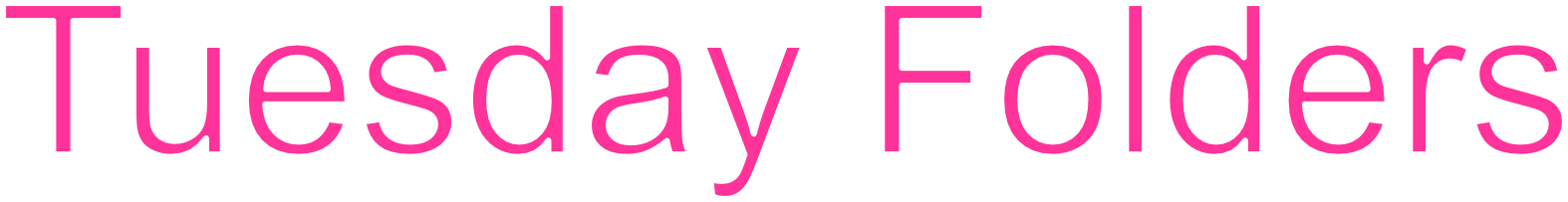 Tuesday folders will be sent home  every Tuesday in your child’s Binder  beginning the second week of  school.
The entire folder, including the test  papers, will need to be returned on  Wednesday with your signature and  any comments.
Other Important notes may also  be sent home in Tuesday folders.
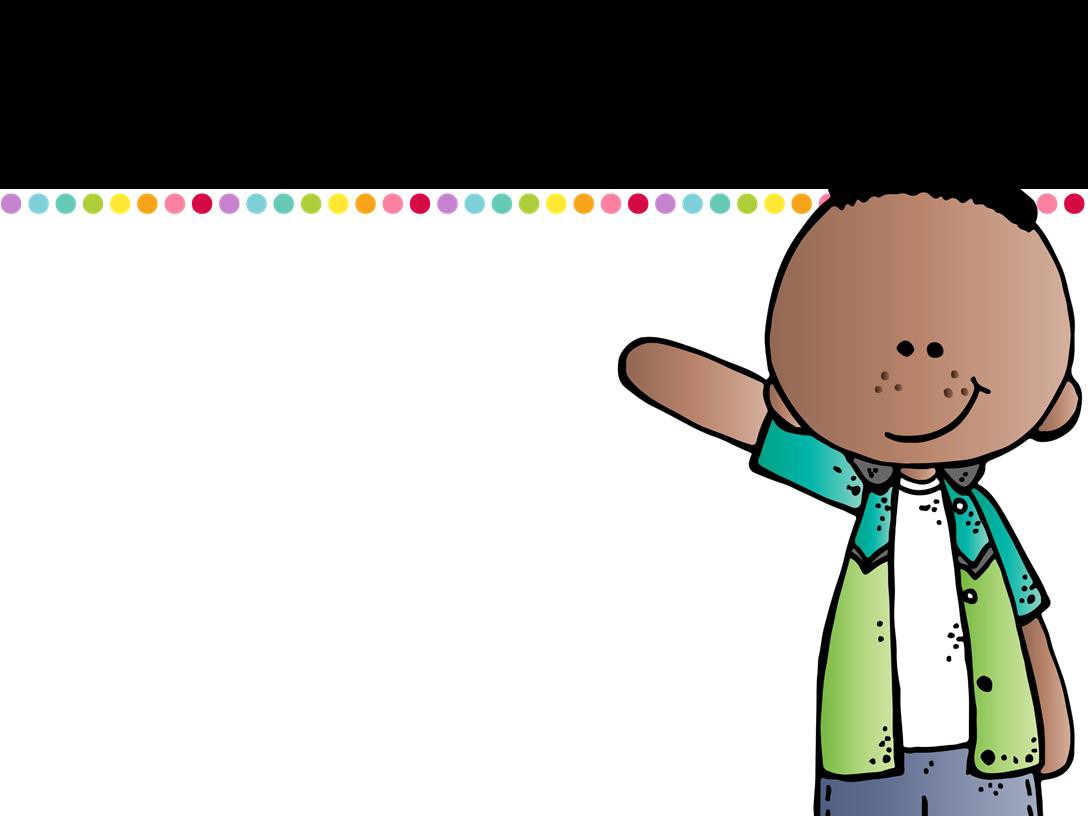 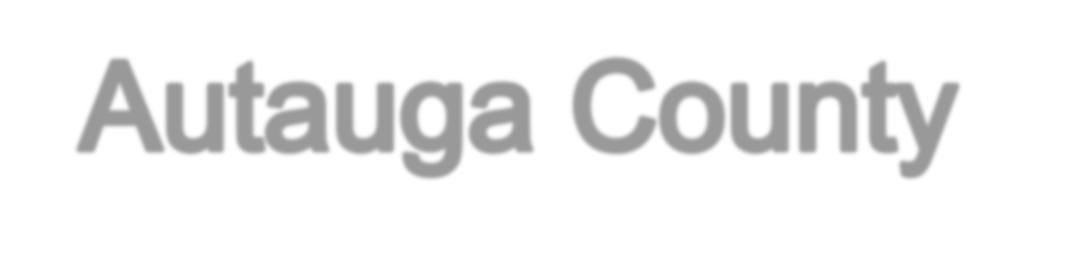 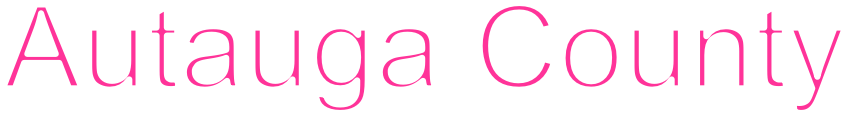 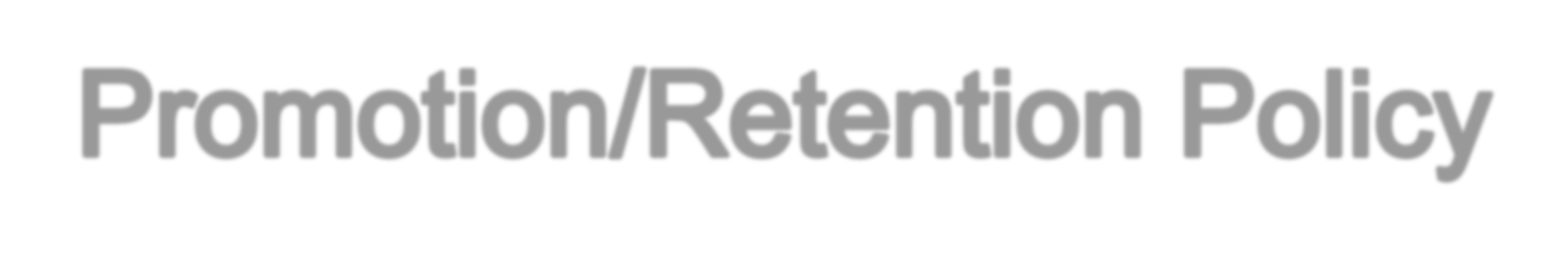 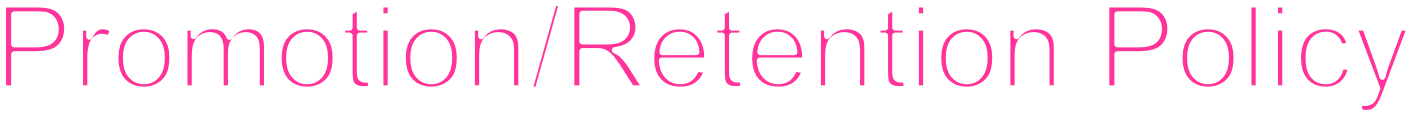 Grades 1 - 2
Regular education students in  grades one (1) through two (2)  will be retained if they do not  pass both reading and  mathematics in a given school  year. A yearly numerical average  of 60% or above constitutes a  passing grade.
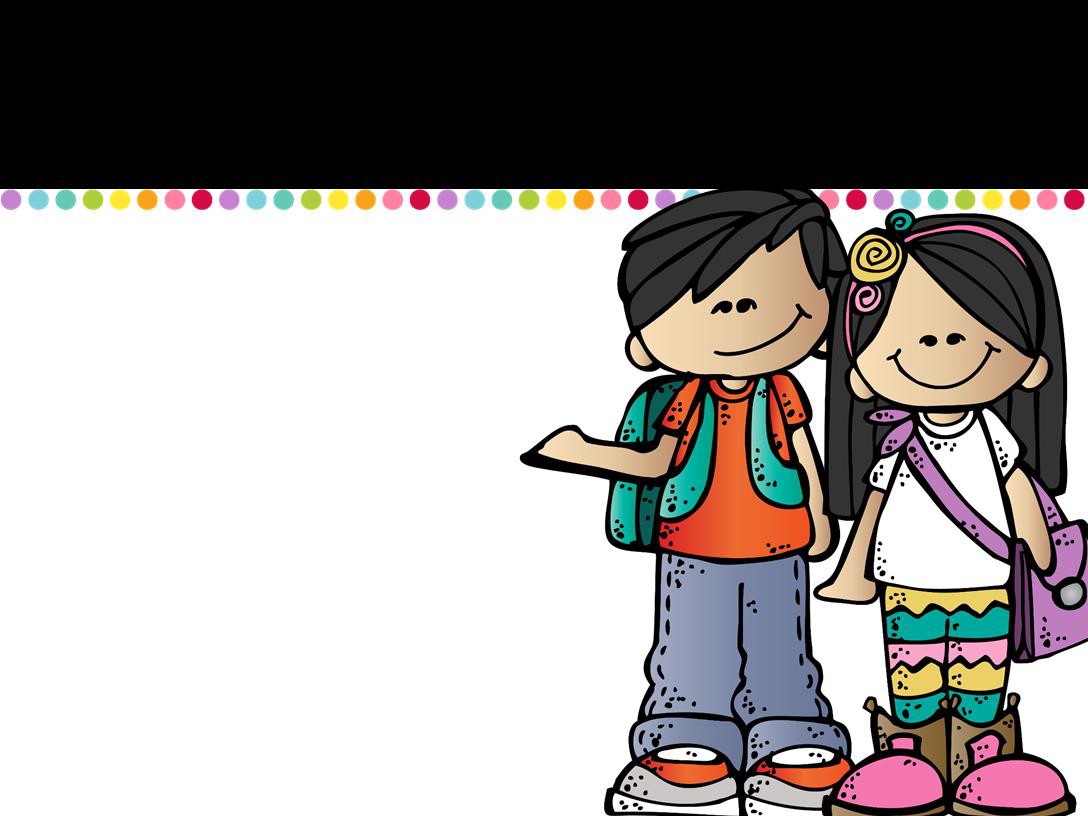 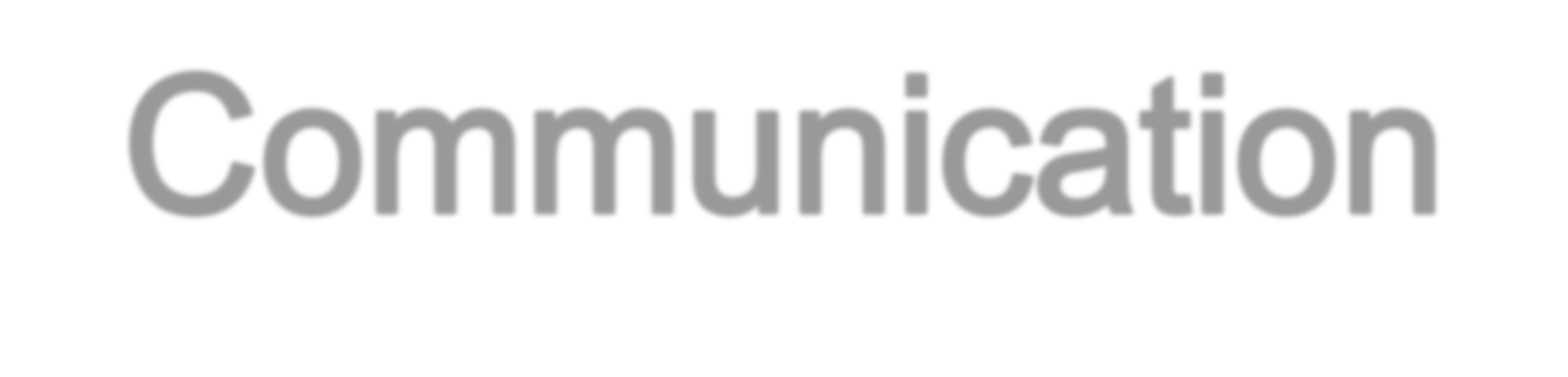 Communication between home and school is  vital to your child’s success in the classroom.	I  will be glad to meet virtually or have a phone  conference with any parent to discuss your  child’s progress. You may also email me at  emily.rhodes@acboe.net or call the school at  365-6277.

Your child will have a Binder that will go home  daily. All notes, homework, Tuesday Folder &  Behavior Calendar will be included. Please check  the binder nightly and return to school each  day.

My web page on our PPS website will be  updated weekly with curriculum information &  newsletter.

Messages and reminders will be sent through
our Seesaw App.
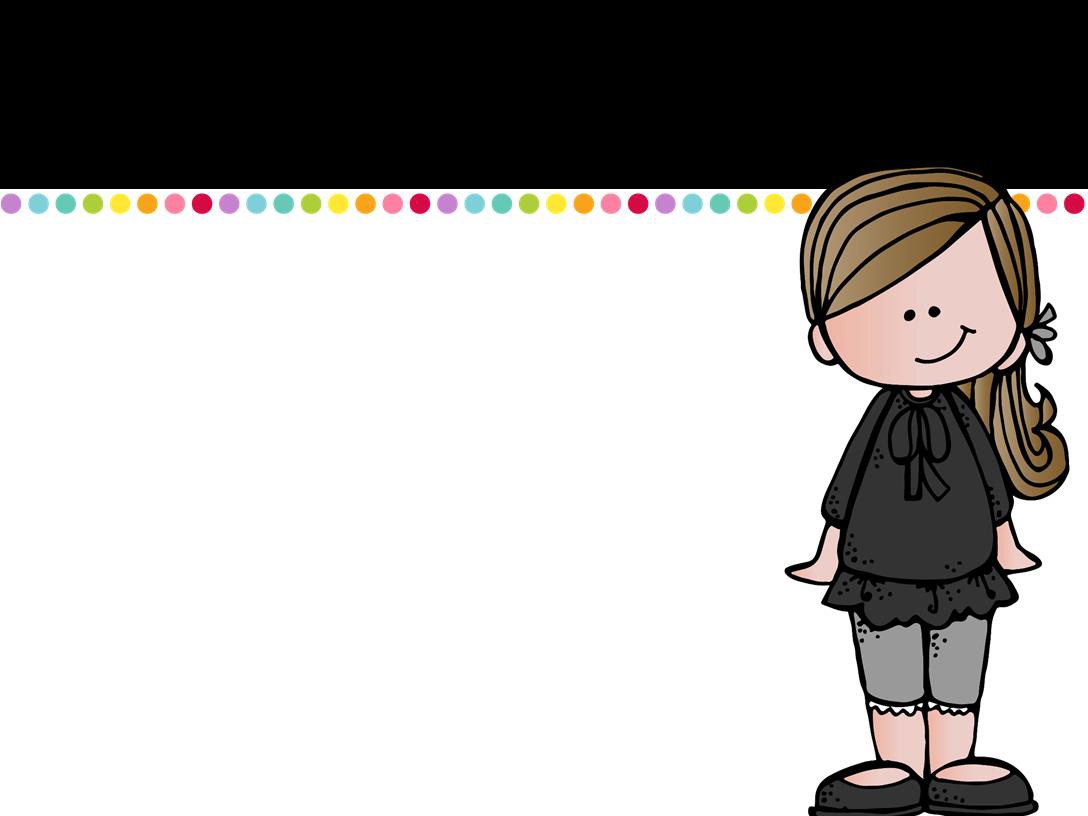 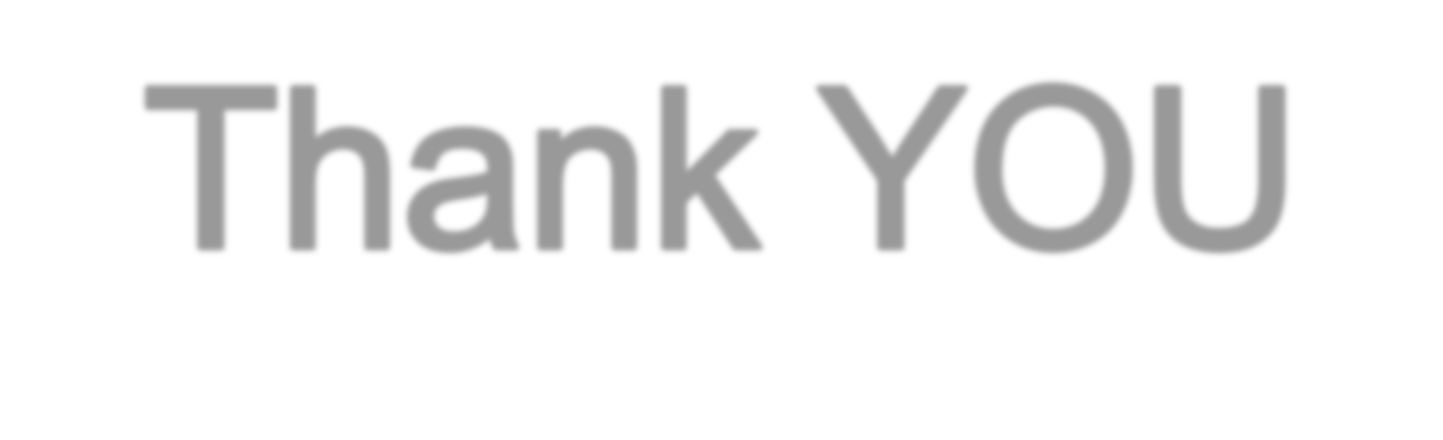 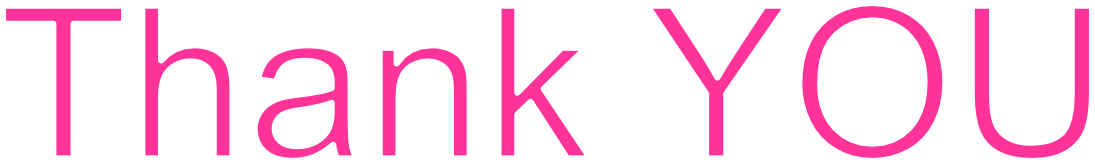 I  look forward to working  with your child and  making this the best  school year possible.